Restriction enzymes
Restriction enzymes have the following important characteristics :
1-Most restriction enzymes recognize a single restriction site: 
  4-8 Bp
  palindromic
2- The restriction site is recognized without regard to the source of the DNA.
3- Mapping of DNA molecules .
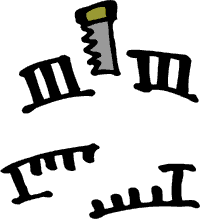 blunt end



	sticky end
number of fragments produced by restriction enzymes (n) :
Restriction site (x) : 
-circular : ( n = x )



Linear :  (n = x + 1 )
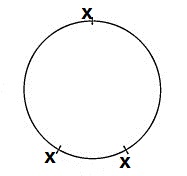 Restriction modification system
What prevents these enzymes from cutting up the host  DNA ?
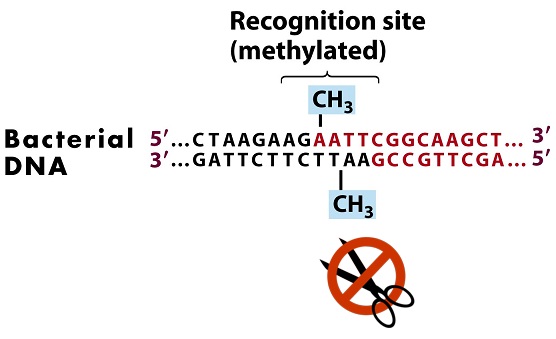 What is lambda phage ?
-It is a bacterial virus or bacteriophage ,that infects the bacterial species Escherichia coli .
-The size of lambda DNA is 48502 bp.

-PstI
- EcoRI
- HindIII
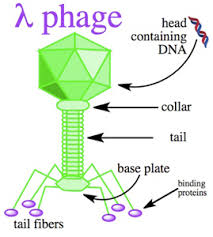 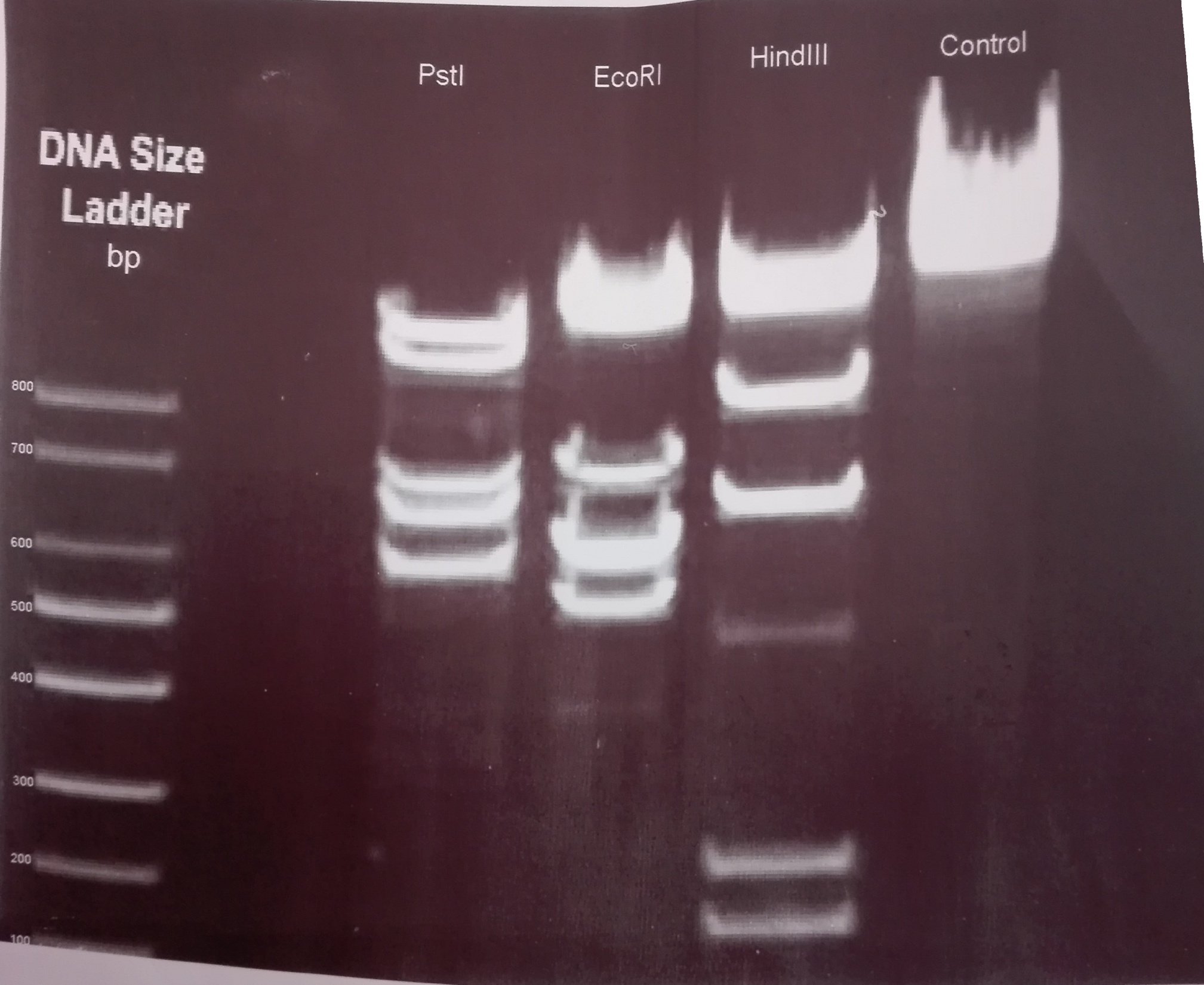